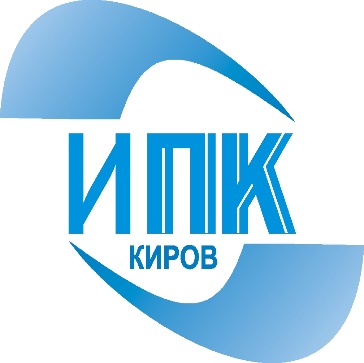 ФГБОУ ДПО «Кировский институт агробизнеса и кадрового обеспечения»
Развитие сельского туризма через создание сельских маршрутов
Шабалина Ольга Николаевна, руководитель Ассоциации сельского(аграрного) туризма Кировской области,                                                   тел. (8332)62-95-86 ; 8-912-331-07-23; E-mail:ikc@ipk43.ru
Основные этапы организации маршрутов:1.Организация совместной работы с туроператорами и турагентами.2.Разработка и продвижение турмаршрутов.3.Информационно-рекламная деятельность по продвижению сельского туризма ( пресс-конференции, статьи, радио интервью, телевизионные эфиры, соцсети и др.)4.Участие гостевых домов, туроператоров в фестивалях, ярмарках, выставках и других  значимых событийных мероприятиях.
Наиболее востребованные направления отдыха
Туры выходного дня
Гастрономические туры
Маршруты с элементами экстрима
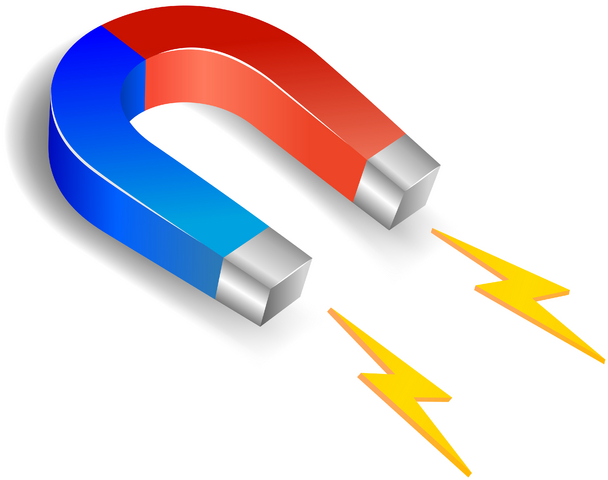 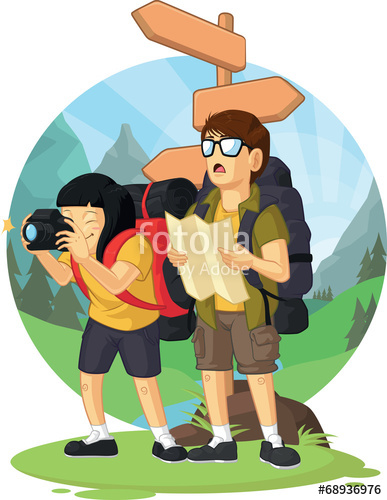 Приглашаем Вас в Вятскую глубинку в туры по сельским гостевым домам: 
«Возвращение к истокам»
«Экстрим по-Истобенски»  и другие!
Вы устали от городской суеты, Вам хочется тишины и покоя? А давно ли Вы дышали свежим воздухом, встречали рассвет, гуляли босиком по росе? Давно ли  Вы бродили в тумане по лесу, слушали щебетание птиц и шорох листьев? А наши предки жили так всю жизнь и были здоровыми и счастливыми!
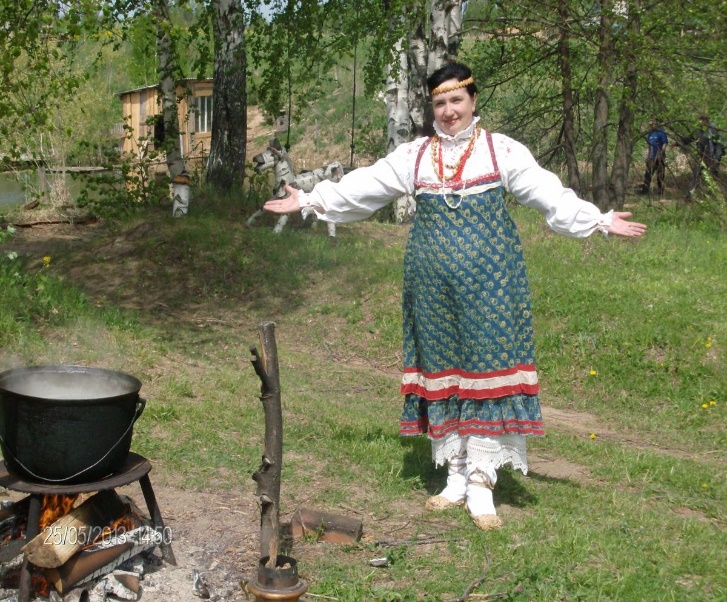 По вопросам приобретения туров обращаться :                   
(8332) 37-54-33; +79539401774, 
ООО «Мир путешествий»
www.mirput43.ru
E-mail:world@mirput.kirov.ru
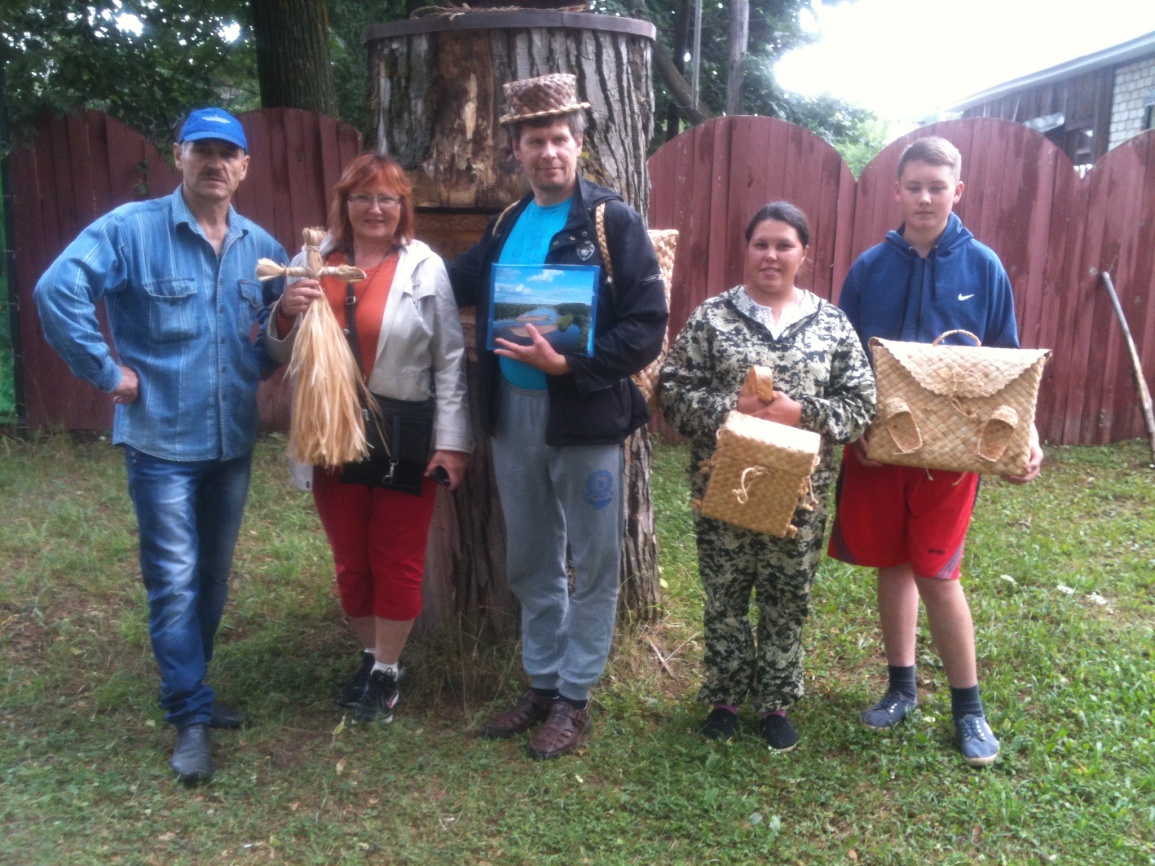 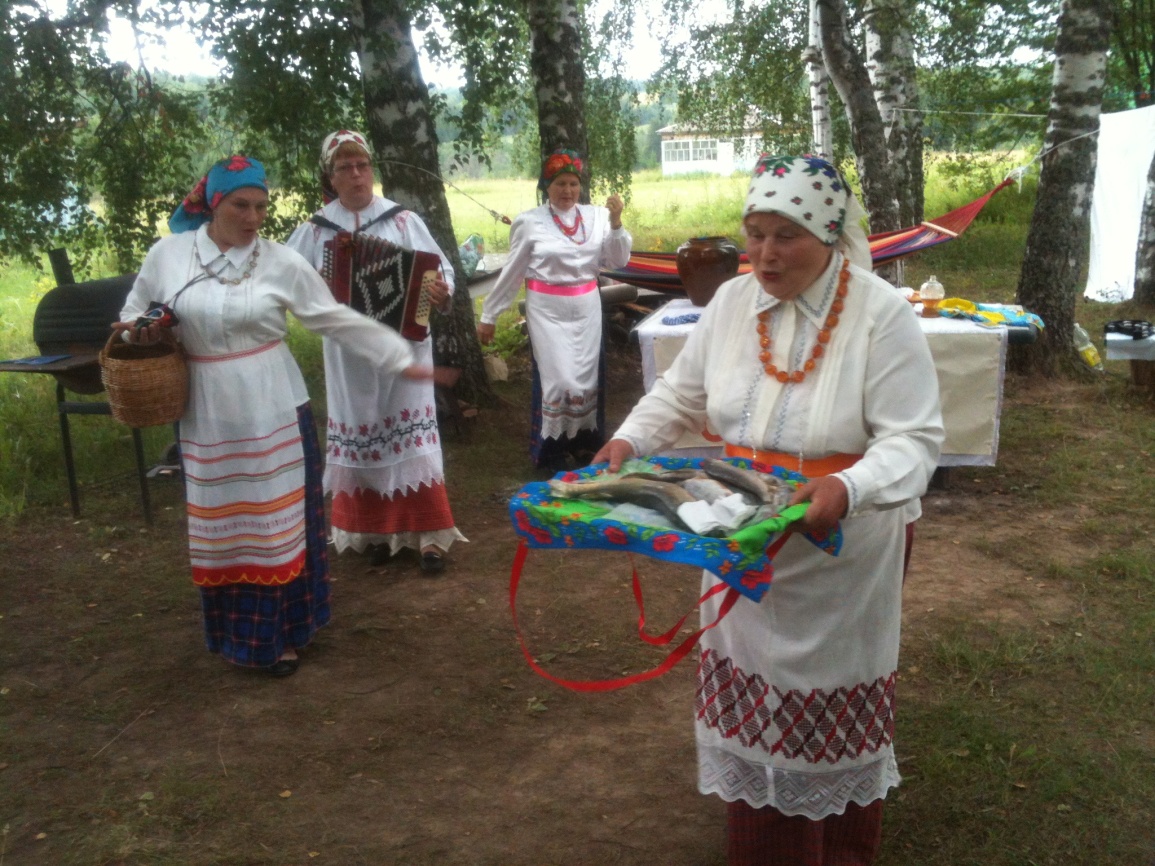 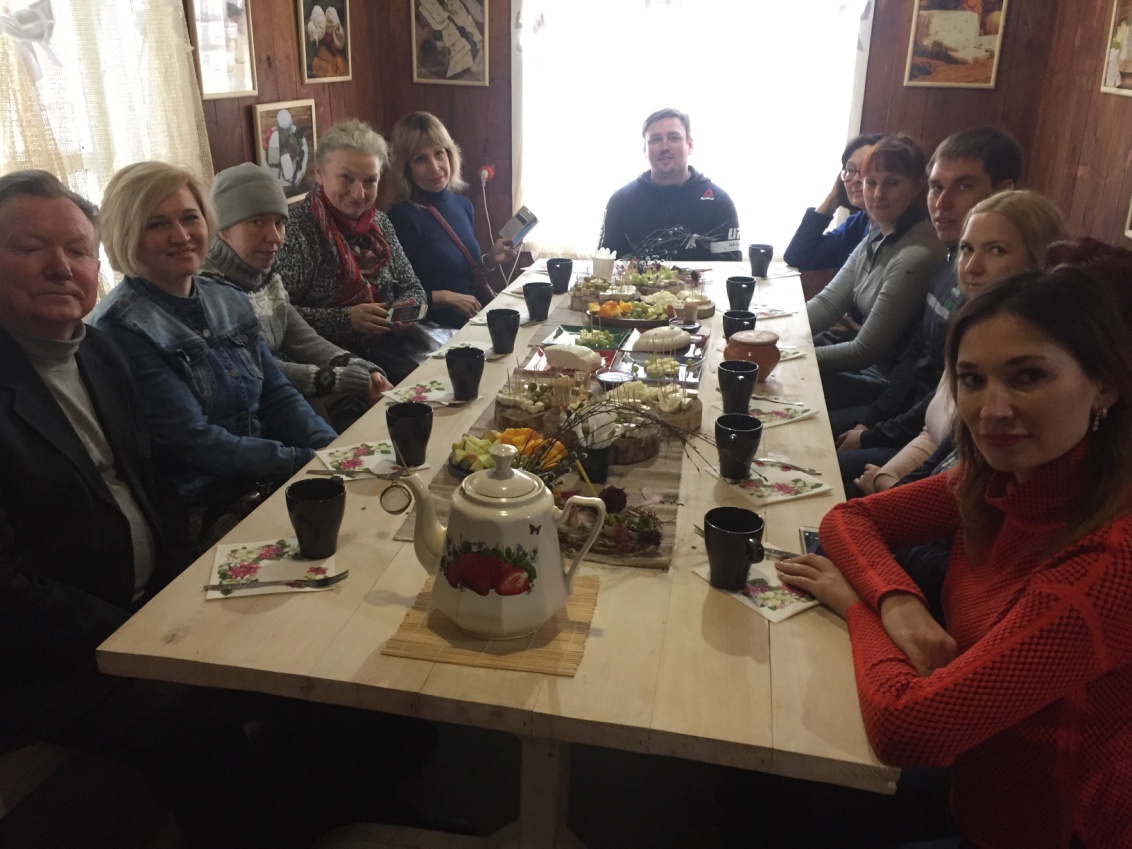 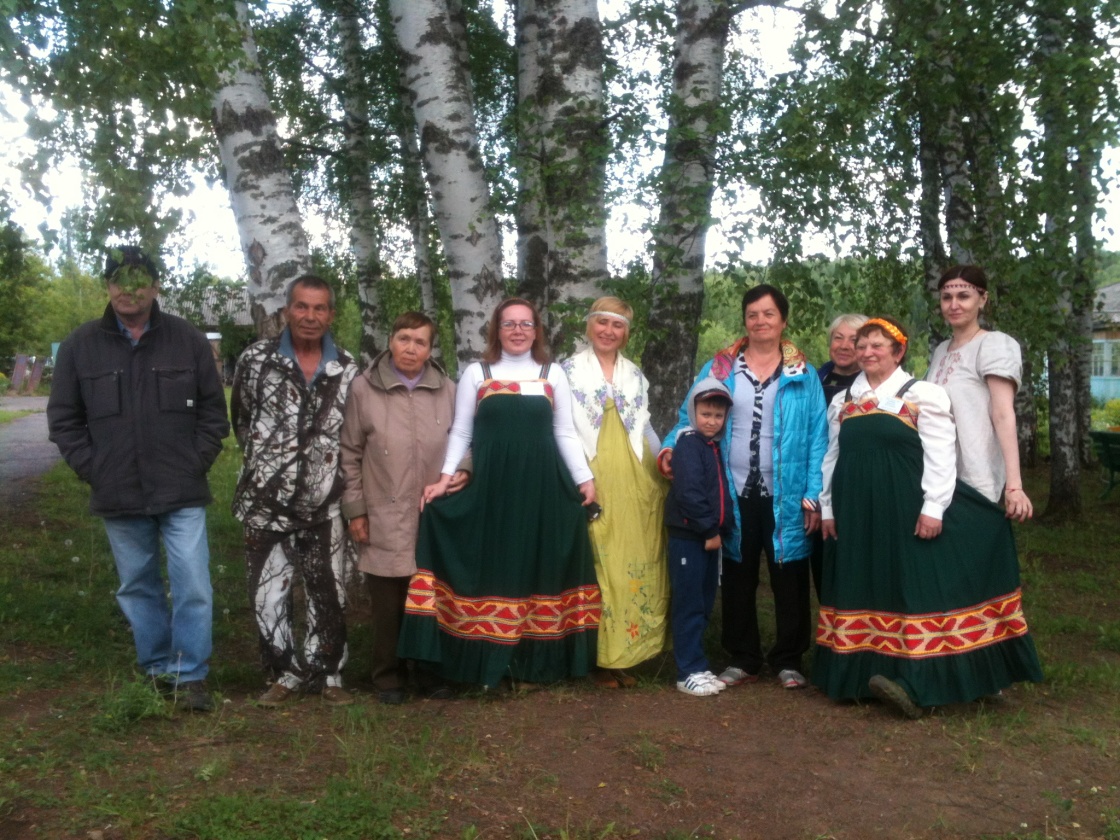 Основная проблема
Отсутствие федерального туроператора по внутреннему туризму, организующего продвижение региональных турпродуктов в сфере сельского туризма.
Предлагаем
Предусмотреть меры господдержки для создания федерального туроператора, специализирующегося на продвижении туров и маршрутов в сфере сельского туризма.

2. Создать систему поддержки региональных перевозчиков.
Основные итоги работы Ассоциации
Способствование             увеличению числа объектов сельского туризма в регионе  


                в   2, 4 раза 

2. Способствование увеличению турпотока  через организацию турмаршрутов, продвижение услуг гостевых домов.

3. Улучшение туристического имиджа региона
Межрегиональный проект: «Маршруты к местам силы»каждый регион разрабатывает и реализует тематический маршрут «к месту силы»
Тур-экспедиция на озеро Шайтан (Кировская область)
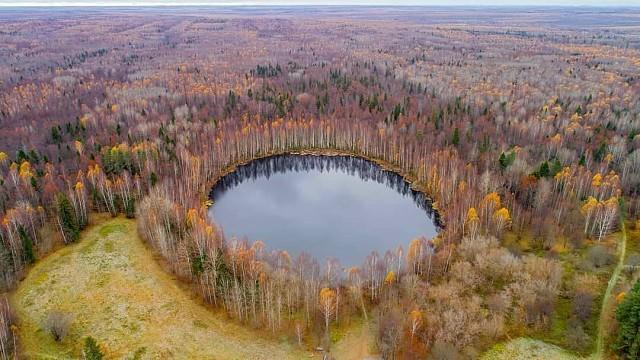 Зачем приедут туристы :
Это место поможет решить сразу две проблемы - поднять «финансовый потолок» и помочь обрести или упрочить власть.
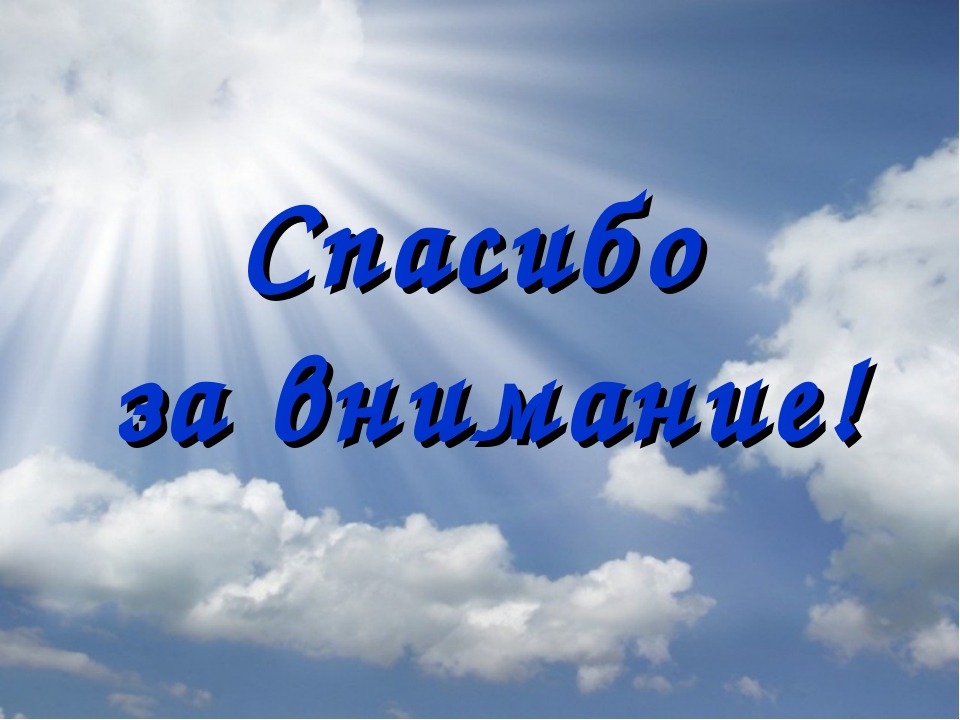